Suomi 2
Anja Keränen
(9.1. – 14.3.24)
TUTUSTUTAAN!
KURSSI-INFO JA KURSSIOHJELMA
VAATTEET
 Kuka on paikalla?
Tänään 9.1.
20XX
Pitch deck
2
Kurssi-info
- 9.1.–14.3.2024 tiistaisin ja torstaisin kello 12.30–14.00 
Opettaja: Anja Keränen (anja.keranen@aalto.fi)

- Kurssimateriaali: Oma suomi 1, kpl 6–9 + opettajan materiaali 
MyCourses: kuuntelut (audio files) ja tehtävien vastaukset (key to exercises) + digitehtävät 
➢ tarkasta kotitehtävät kotona, kysy kurssilla check exercises at home, ask in class!
Flipped learning: opiskele ensin itse / study new topics first on your own

- Voit olla poissa (absent) 3 kertaa > jos olet enemmän (more) poissa, kirjoita Anjalle sähköpostia!
2023
3
PUHU RYHMÄSSÄ: KUKA SÄ OLET?
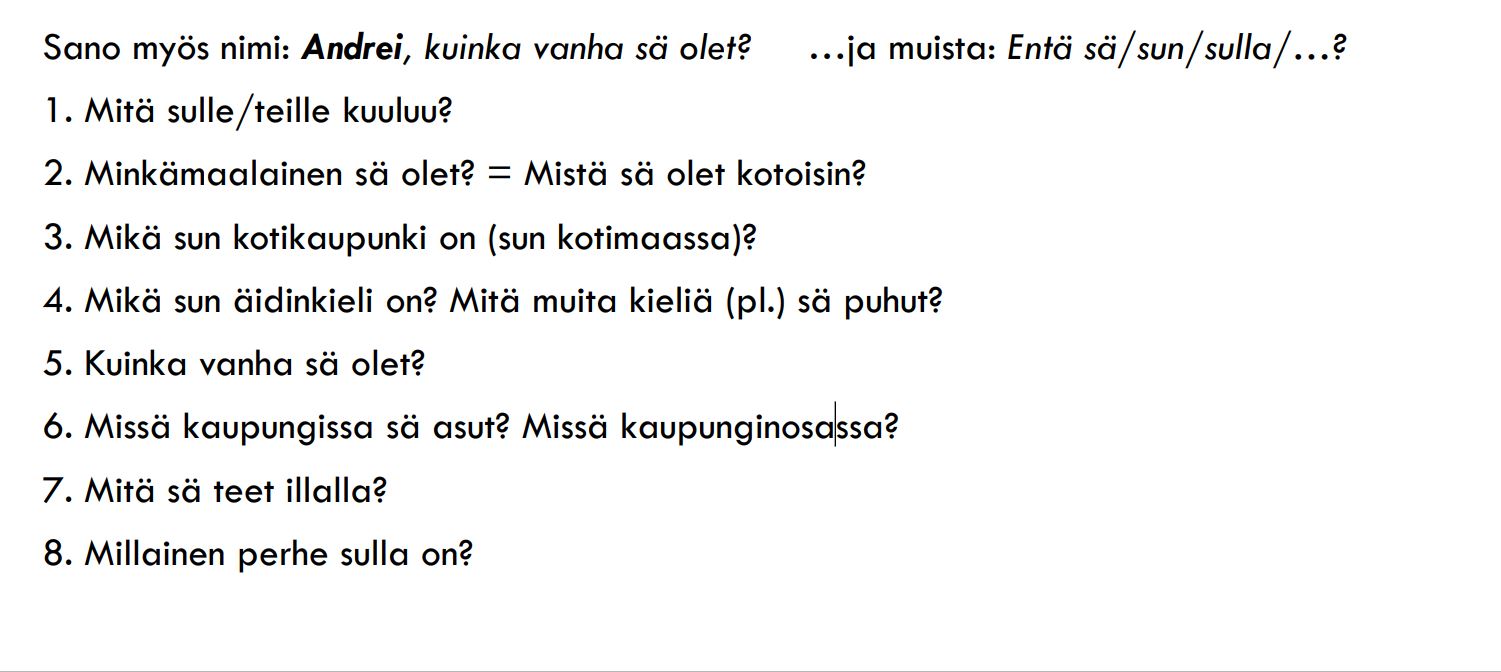 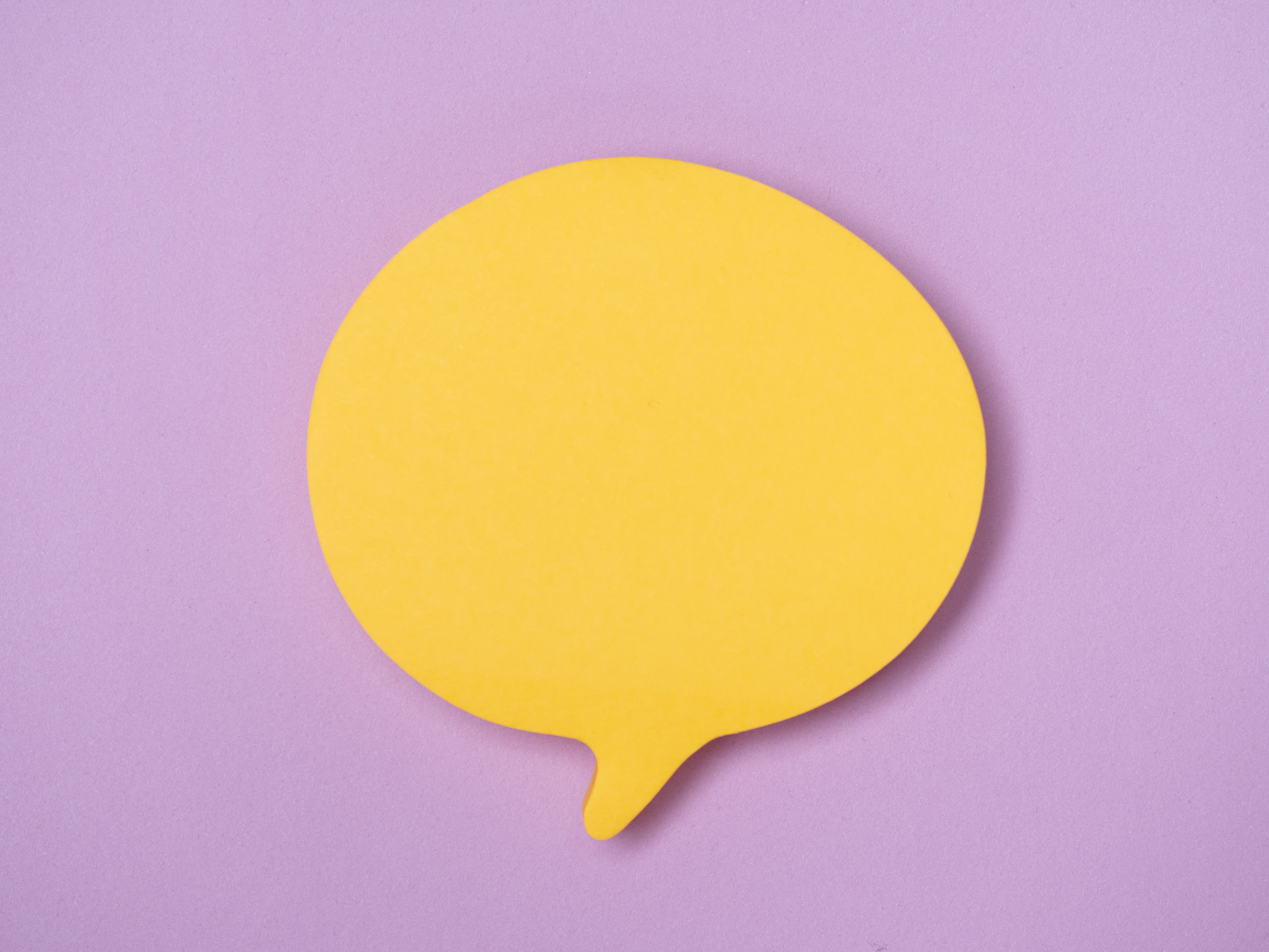 2023
5
Tehtävä:
Tee ryhmässä Oma suomi 1, s. 95: harj. 2 

>> sitten kysy: Mitä sulla on päällä tänään?
20XX
6
20XX
Pitch deck
7
vaatteita
8
9